Daily Cash Balancing
Business Services
Step 1 – Run Queries
FIN pillar - QFS_GL_JOURNAL_LINE_DIST (Input wildcard % in Journal ID in order to pull all journals to cash, posted and unposted)
	
	
	-Filter results to only include particular day
	-Create Pivot to display Journal ID total (exclude “AP*” journal IDs 	which are reconciled at month-end)
	- Add categories / cashiers to balancing file (Branch Deposit, Credit 		Card Machine, Web Credit Card, ACH/Wire and BankMobile
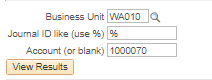 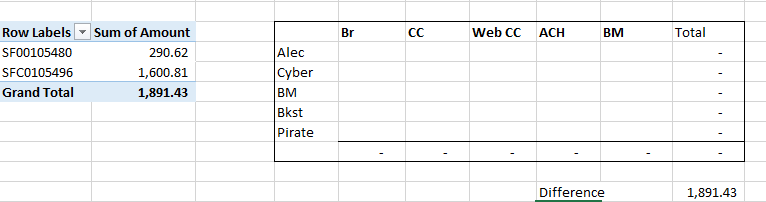 Step 1 – Run Queries (Continued)
CS - QCS_SF_E214_ACCTG_LN_CF_DTL (Contains detailed “SF*” journal transactions)



Create Pivot to display Account with Item ID Description total
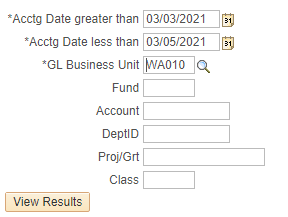 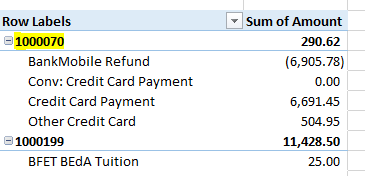 Step 2 – Acquire Supporting Documentation
Cybersource Download (Note transactions that occurred after 10:30 PM)
	


BankMobile Wire
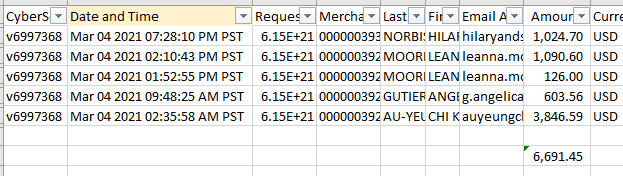 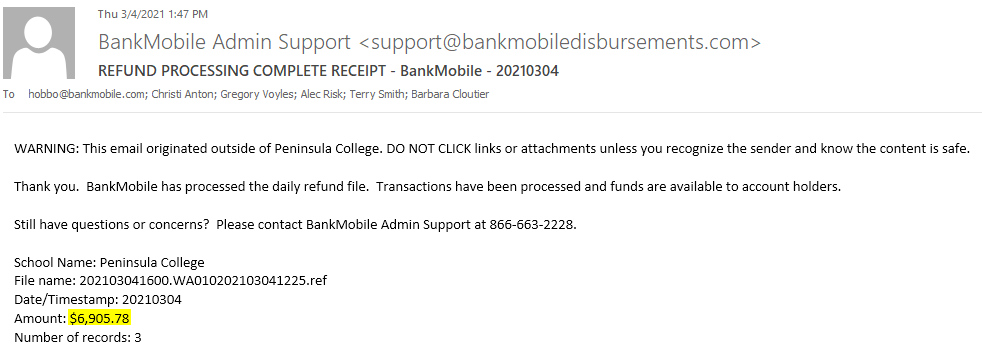 Step 2 – Acquire Supporting Documentation (Continued)
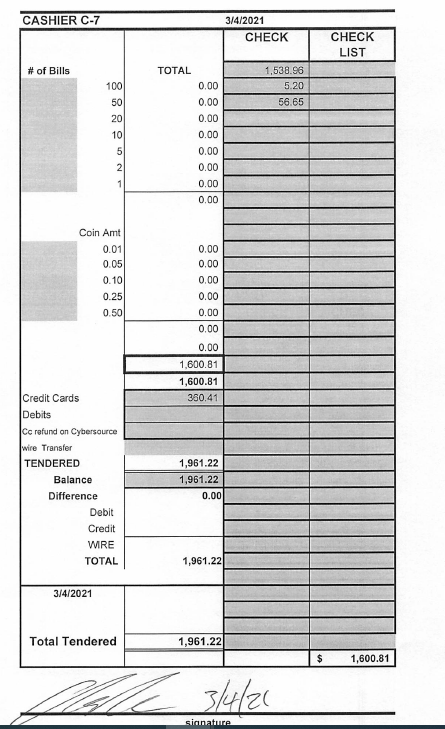 Cashier Reports detailing Method of Payment (sent to me via
	email by main cashier with information on miscellaneous 
	receipts and A/R payments


	(This may also contain A/R Payments, Wires,
		Third Party Payments, Bookstore Receipts, etc.)
Step 3 – Enter Information into Balancing File
Breakdown by category of bank receipt to aid in monthly recon







Note any items that may have been placed in suspense that need to be recoded on the “SFC*” journal (i.e. no speed type, infrequent receipt, etc.)
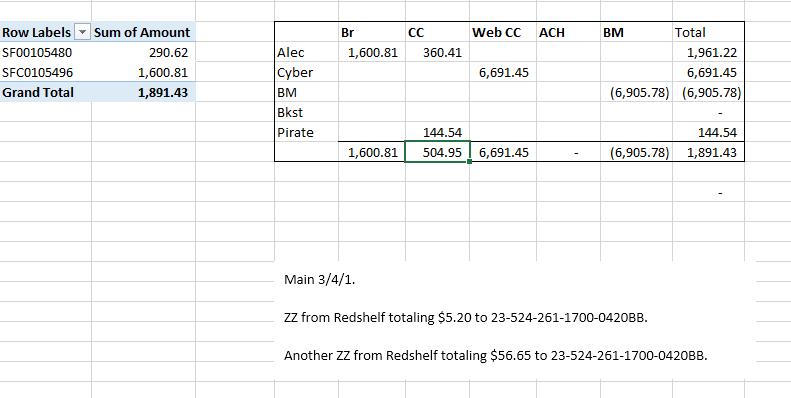 Step 4 – Investigate Differences
If there are errors on the “SF* journal (invalid chart strings, etc.), correct them on that day’s journal. (example: debit & credit accounts don’t match) 
You will need to investigate the Item Type with the error and submit a ticket to SBCTC to fix the error for future activity
Use Query QCS_SF_ITEM_1ST_2ND_ACCOUNTS to investigate issues
If you need to look for cashier transactions use CS query CTC_DAILY_CASHIER_RECEIPTS to drill down to receipt numbers
There may be instances where GL journal generation failed or payments are incomplete through no fault of the user (may need to submit service desk ticket)
Step 5 – Validate and Post journals in ctcLink
Be sure to post the particular month entries prior to month-end close 

Save all backup documents to either the “SF*” or “SFC*” journal for easy reference
Monthly Bank Reconciliation
Download reports:
Bank Activity and Positive Pay for Outstanding Check Listing
Merchant Services processing (we use B of A Clientline)
FIN query QFS_AP_CHCK_ISSUE_CANCEL
General Ledger -> General Reports -> Ledger Activity
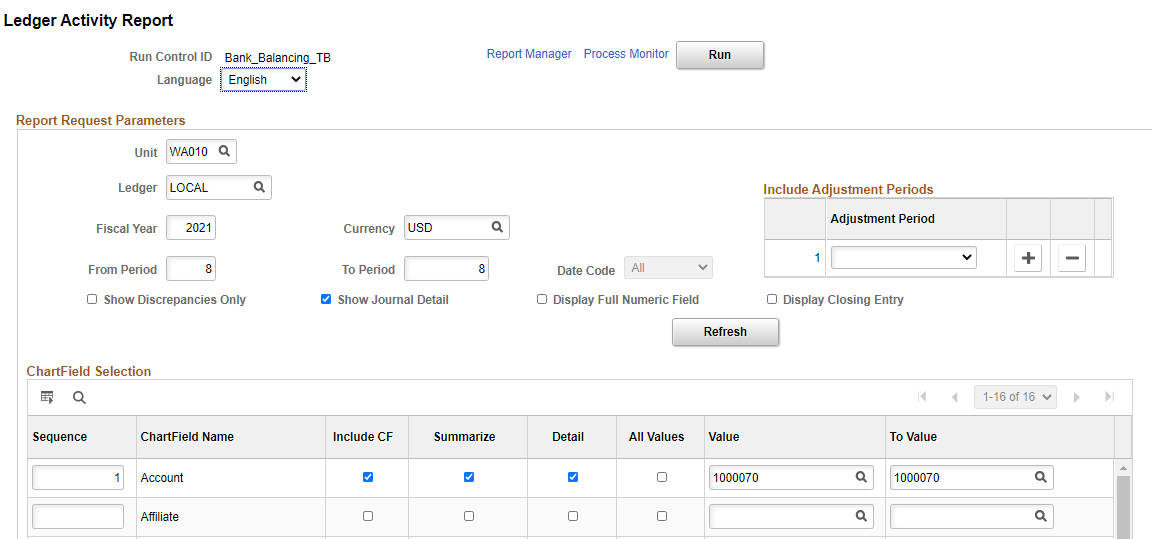 Monthly Bank Reconciliation (Continued)
Verify “AP*” journal totals equal the results of FIN query QFS_AP_CHCK_ISSUE_CANCEL as well as ACH payments during the period

Verify all “ARPY*”, “SF*”, and “SFC*” match totals in daily balancing files (Column G)






Verify manual GL entries clear (bank charges, wire transfers, etc.)

Additional useful queries:
QFS_GL_AP_ACCTG_LINE, QFS_GL_AR_ACCTG_LINE, QFS_BI_BILLING_INVOICE_RPT
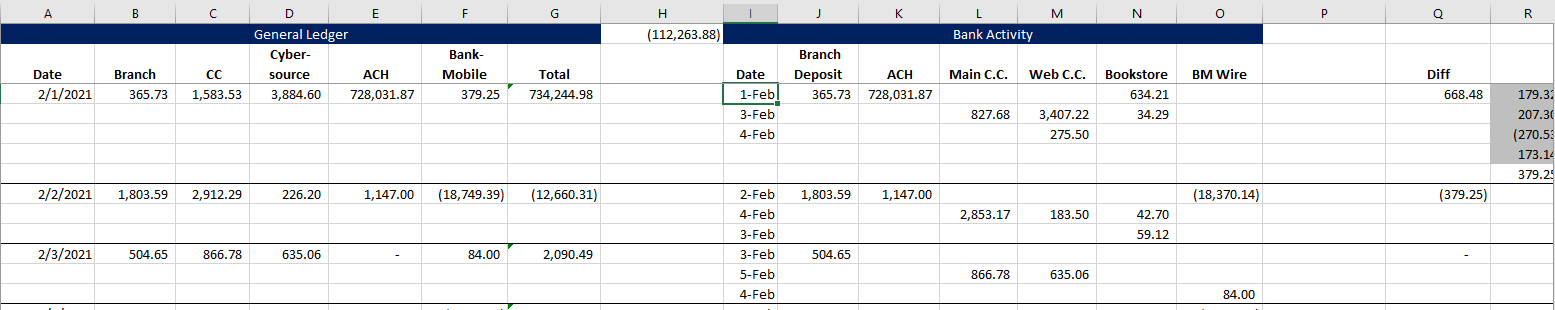 Monthly Bank Reconciliation (Continued)
List Outstanding Checks and reconciling items

Balance to Zero

	*We perform a separate monthly reconciliation for Internal Cash Account 1000199 	which gets merged with Account 1000070 at year-end